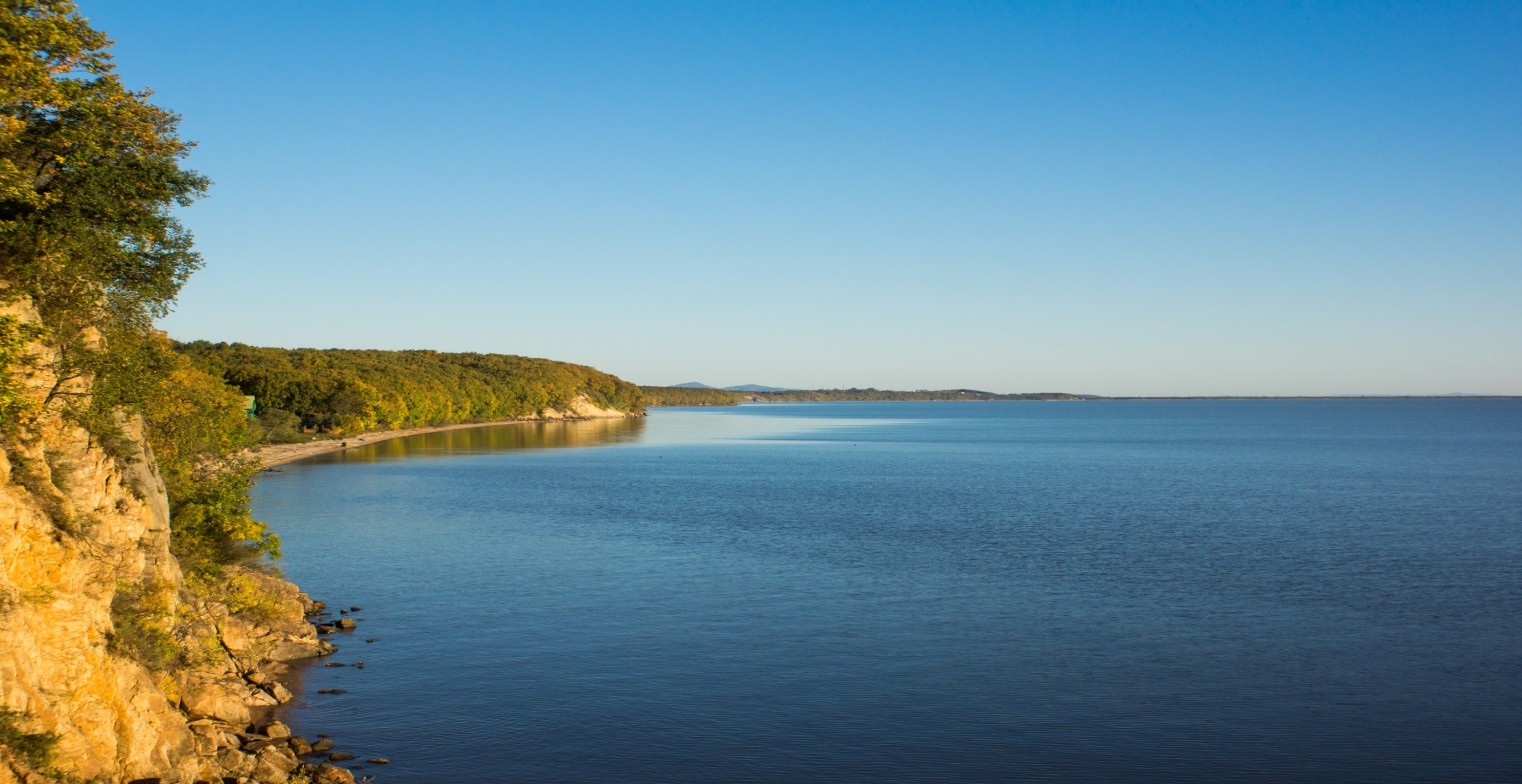 Ханкайский муниципальный округ:
Бюджет на 2024 год и плановый период 2025-2026 годов
Бюджет для граждан
Содержание
Глоссарий…………….…………………………………………………………………………………………………………………………………………………………3
Административно-территориальное деление ……………………………………………………………………………………………………………4 
Основные направления бюджетной и налоговой политики………………………………………………………………….……………………5
Основные параметры прогноза социально-экономического развития……………………………………………………………………..6
Сведения о муниципальном долге……………………………………………………………………………………………………………………………….7
Основные характеристики бюджета…………………………………………………………………………………………………………………………….8
Структура доходов бюджета……………………………………………………..………………………………………………………………………………….9
Объем и структура налоговых и неналоговых доходов бюджета…………………………………………………………………….….10-11
Объем и структура межбюджетных трансфертов……………………………………………………..………………………………………………12
Расходы бюджета по муниципальным программам и непрограммных расходам………………………….…………………13-14
Структура расходов по разделам, подразделам………………………………………………………………………………….…………………….15
Расходы бюджета по разделам, подразделам……………………………………………………………………………………………………..16-18
Сведения о расходах с учетом целевых групп……………………………………………………………………………………………………...19-21
Сведения о реализации общественно значимых проектов………………………………………………………………………………...22-23
Реализация проектов инициативного бюджетирования…………………………………………………………………………………………..24
Информация о позиции в рейтингах муниципальных образований Приморского края…………………………………………25
Контактная информация……………………………………………………………………………………………………………………………………………..26
Бюджет для граждан
Глоссарий
бюджет - форма образования и расходования денежных средств, предназначенных для финансового обеспечения задач 
и функций государства и местного самоуправления
доходы бюджета - денежные средства поступающие в бюджет 
расходы бюджета -денежные средства выплачиваемые из бюджета 
дефицит бюджета - превышение расходов бюджета над его доходами
профицит бюджета - превышение доходов бюджета над его расходами
бюджетный процесс - регламентируемая законодательством деятельность органов исполнительной власти, по составлению и
 рассмотрению проектов бюджетов, утверждению и исполнению бюджетов, контролю за их исполнением, осуществлению
бюджетного учета, составлению, внешней проверке, рассмотрению и утверждению бюджетной отчетности
межбюджетные трансферты - средства, предоставляемые одним бюджетом бюджетной системы другому бюджету бюджетной системы
дотации - межбюджетные трансферты, предоставляемые на безвозмездной и безвозвратной основе без установления 
направлений и (или) условий их использования
субсидия - бюджетные средства, предоставляемые юридическим и физическим лицам, бюджету другого уровня на 
условиях долевого финансирования программ, отраслей, предприятий и т.д.
субвенция - бюджетные средства, предоставляемые бюджету другого уровня на безвозвратной и безвозмездной 
основе на осуществление целевых расходов
государственный или муниципальный долг - обязательства, возникающие из государственных или муниципальных 
заимствований, гарантий по обязательствам третьих лиц, другие обязательства в соответствии с видами долговых 
обязательств, установленными Бюджетным Кодексом, принятые на себя Российской Федерацией, субъектом 
Российской Федерации или муниципальным образованием
консолидированный бюджет - свод бюджетов бюджетной системы Российской Федерации на соответствующей 
территории (за исключением бюджетов государственных внебюджетных фондов) без учета межбюджетных 
трансфертов между этими бюджетами
Бюджет для граждан
Административно-территориальное деление 
Ханкайского муниципального округа
Границы территории Ханкайского муниципального округа установлены Законом Приморского края от 30.03.2020 № 775-КЗ «О Ханкайском муниципальном округе Приморского края».

В состав территории Ханкайского муниципального округа входят села Алексеевка, Астраханка, Владимиро-Петровка, Дворянка, Ильинка, Камень-Рыболов, Кировка, Комиссарово, Люблино, Майское, Мельгуновка, Новокачалинск, Новониколаевка, Новоселище, Октябрьское, Пархоменко, Первомайское, Платоно-Александровское, Рассказово, Троицкое, Турий Рог, Удобное, железнодорожная станция Ильинка, железнодорожная станция Камень-Рыболов, железнодорожный разъезд Морозовка.

Административным центром Ханкайского муниципального округа является село Камень-Рыболов.
Бюджет для граждан
Основные направления бюджетной и налоговой политики Ханкайского муниципального округа
✓Приоритизация бюджетных расходов в целях безусловного обеспечения достижения национальных целей развития в соответствии с указами Президента Российской Федерации от 7 мая 2018 года № 204 и от 21 июля 2020 года № 474;
✓Повышение эффективности бюджетных расходов, формирование бюджетных параметров исходя из необходимости безусловного исполнения действующих расходных обязательств, в том числе с учетом их оптимизации и эффективности исполнения;
✓Совершенствование инструментов программно-целевого планирования и управления с учетом приоритетов социально-экономического развития и реальных финансовых возможностей бюджета Ханкайского муниципального округа, развития механизма проектного управления, дальнейшего совершенствования системы оценки эффективности реализации муниципальных программ;
✓Совершенствование системы муниципальных закупок Ханкайского муниципального округа;
✓Повышение прозрачности и открытости бюджета и бюджетного процесса Ханкайского муниципального округа для понимания гражданами реализуемой в Приморском крае бюджетной и налоговой политики; 
✓Рост доверия населения к органам исполнительной власти путем повышения открытости бюджетных данных.
Бюджет для граждан
Основные параметры социально-экономического развития 
Ханкайского муниципального округа
Бюджет для граждан
Сведения о муниципальном долге Ханкайского 
муниципального округа на 2024 год и плановый период 2025-2026 годов
На 1 января 2023 года муниципальный долг Ханкайского муниципального округа составлял  0,0 тыс. рублей. В 2024, 2025 и 2026 годах в бюджете Ханкайского муниципального округа  внутренние заимствования не планируются, в том числе  и на погашение кассового разрыва при исполнении бюджета 2024-2026 годы. Для погашения кассового разрыва  при исполнении бюджета в 2024 году  планируется задействовать остаток средств на  едином счете бюджета на 1 января 2024 года. В этой связи верхний предел муниципального  долга Ханкайского муниципального округа на 1 января 2024 года, на 1 января 2025 года и на 1 января 2026 года запланирован в нулевом объеме.
Бюджет для граждан
Основные характеристики бюджета Ханкайского муниципального округа на 2024 год и плановый период 2025-2026 годов (тыс.руб.)
Бюджет для граждан
Структура доходов бюджета Ханкайского муниципального
 округа на 2024 год и плановый период 2025-2026 годов (тыс.руб.)
Бюджет для граждан
Объем и структура налоговых и неналоговых доходов бюджета Ханкайского 
муниципального округа на 2024 год и плановый период 2025-2026 годов (тыс.руб.)
Бюджет для граждан
Бюджет для граждан
Объем и структура межбюджетных трансфертов Ханкайского муниципального округа на 2024 год и плановый период 2025-2026 годов (тыс.руб.)
Бюджет для граждан
Расходы бюджета Ханкайского муниципального округа по муниципальным программам и непрограммным расходам на 2024 год и плановый период 2025-2026 годов (тыс.руб.)
Бюджет для граждан
Бюджет для граждан
Структура расходов бюджета Ханкайского муниципального округа по разделам, 
подразделам на 2024 год и плановый период 2025-2026 годов (тыс.руб.)
Бюджет для граждан
Расходы бюджета Ханкайского муниципального округа по разделам, 
подразделам на 2024 год и плановый период 2025-2026 годов (тыс.руб.)
Бюджет для граждан
Расходы бюджета Ханкайского муниципального округа по разделам, 
подразделам на 2024 год и плановый период 2025-2026 годов (тыс.руб.)
Бюджет для граждан
Расходы бюджета Ханкайского муниципального округа по разделам, 
подразделам на 2024 год и плановый период 2025-2026 годов (тыс.руб.)
Бюджет для граждан
Сведения о расходах с учетом интересов целевых групп в 2024 году и плановом периоде 2025 и 2026 года
Бюджет для граждан
Бюджет для граждан
Бюджет для граждан
Сведения о реализации общественно значимых проектов в 2024 году и плановом периоде 2025 и 2026 года
Бюджет для граждан
Бюджет для граждан
Реализация проектов инициативного бюджетирования
Конкурс «Твой проект» – одна из составляющих механизма инициативного бюджетирования, направленного на создание комфортной городской среды и улучшение жизни людей. Это новый способ участия граждан в управлении бюджетом территорий, выборе объектов, которые нужно построить, реконструировать или благоустроить. 
           На конкурс «Твой проект» в Ханкайском муниципальном округе жители подали шесть проектов – шесть из них прошли экспертную оценки и были допущены до голосования. Больше всех одобрение вызвали проекты, связаны с развитием коммунальной инфраструктуры.
           По итогам конкурсного отбора по реализации проектов инициативного бюджетирования по направлению «Твой проект» победителями конкурса стали два проекта:
- Водонапорная башня с. Новоселище, стоимостью 3 030 303,03 руб.;
- Балогоустройство территории вокруг здания МБДОУ «Детский сад №3 общеразвивающего вида» с.Камень-Рыболов, стоимостью 2 347 273,76 руб.
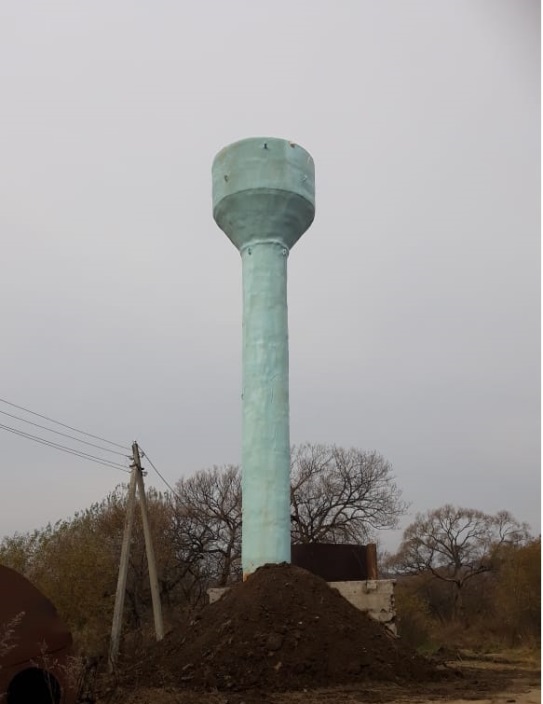 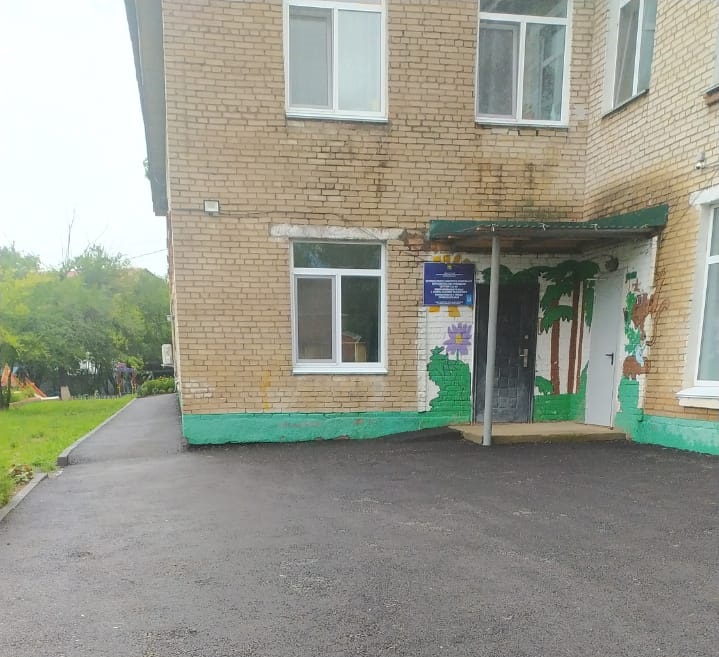 Бюджет для граждан
Информация о позиции Ханкайского муниципального округа
в рейтингах муниципальных образований Приморского края

          По итогам проведения мониторинга и составления рейтинга муниципальных образований Приморского края по уровню открытости бюджетных данных Ханкайскому муниципальному округу присвоена 2 степень открытости бюджетных данных.
Бюджет для граждан
Финансовое управлениеадминистрации Ханкайского муниципального округаАдрес:  692684, Приморский край, Ханкайский район, с.Камень-Рыболов, ул.Кирова, 8Телефон: 8 (42349) 97-4-50E-mail: fin490@hankayski.ru
Уважаемые посетители! Вы можете ознакомиться с бюджетом Ханкайского муниципального округа на 2024 год и плановый период 2025-2026 годы на официальном сайте Ханкайского муниципального округа по адресу: http://hankayski.ru в разделе «Бюджет »
Бюджет для граждан